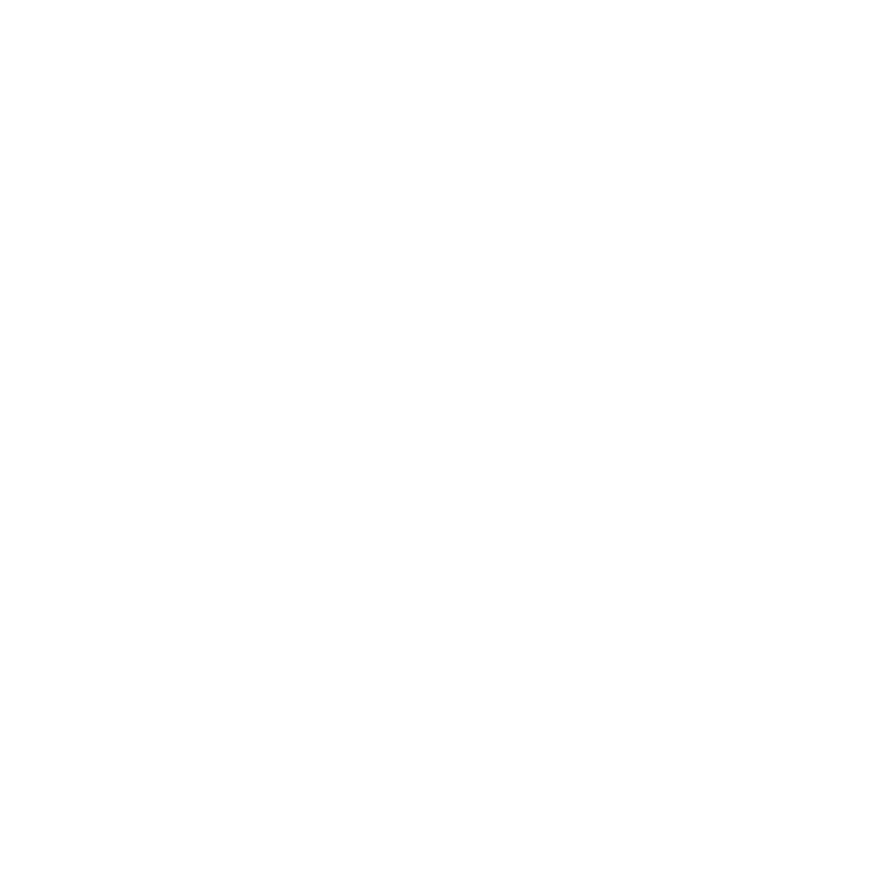 Connah’s Quay High School
Curriculum for Wales Scheme of Learning:Mathematics and Numeracy
Year Group
9
Unit/ Topic
Number
Statements of What Matters
Number Systems
Algebra
The number system is used to represent and compare relationships between numbers and quantities.
Numbers are the symbol system for describing and comparing quantities. This will be the first abstract concept that learners meet in mathematics, and it helps to establish the principles of logical reasoning. In mathematics the number system provides learners with a basis for algebraic, statistical, probabilistic and geometrical reasoning, as well as for financial calculation and decision-making.
Knowledge of, and competence in, number and quantities are fundamental to learners’ confident participation in the world, and provide a foundation for further study and for employment. Computational fluency is essential for problem-solving and progressing in all areas of learning and experience. Fluency is developed through using the four basic arithmetic operations and acquiring an understanding of the relationship between them. This leads to preparing the way for using algebraic symbolisation successfully.
Algebra uses symbol systems to express the structure of mathematical relationships.
Algebra is the study of structures abstracted from computations and relations, and provides a way to make generalisations. Algebraic thinking moves away from context to structure and relationships. This powerful approach provides learners with the means to abstract important features and to detect and express mathematical structures of situations in order to solve problems. Algebra is a unifying thread running through the fabric of mathematics.
Algebraic thinking is essential for reasoning, modelling and solving problems in mathematics and in a wide range of real-world contexts, including technology and finance. Making connections between arithmetic and algebra develops skills for abstract reasoning from an early age.
Geometry
Statistics
Geometry focuses on relationships involving shape, space and position, and measurement focuses on quantifying phenomena in the physical world.
Geometry involves playing with, manipulating, comparing, naming and classifying shapes and structures. The study of geometry encourages the development and use of conjecture, deductive reasoning and proof. Measurement allows the magnitude of spatial and abstract features to be quantified, using a variety of standard and non-standard units. It can also support the development of numerical reasoning.
Reasoning about the sizes and properties of shapes and their surrounding spaces helps learners to make sense of the physical world and the world of mathematical shapes. Geometry and measurement have applications in many fields, including art, construction, science and technology, engineering, and astronomy
Statistics represent data, probability models chance, and both support informed inferences and decisions.
Statistics is the practice of collecting, manipulating and analysing data, allowing representation and generalisation of information. Probability is the mathematical study of chance, enabling predictions of the likelihood of events occurring. Statistics and probability rely on the application and manipulation of number and algebra.
Managing data and representing information effectively provide learners with the means to test hypotheses, draw conclusions and make predictions. The process of reasoning with statistics and probability, and evaluating their reliability, develops critical thinking and analytical skills that are fundamental to enabling learners to make ethical and informed decisions.
Progression Steps to inform teaching
Progression step 3
Progression step 4
Progression step 5
I have extended my understanding of the number system, through a range of representations to include negative values, decimals and fractions, and I can accurately place integers, decimals and fractional quantities on a number line. I can apply my understanding of number value to round and approximate appropriately.

I have demonstrated my understanding that non-integer quantities can be represented using fractions (including fractions greater than 1), decimals and percentages. I can use my knowledge of equivalence to compare the sizes of simple fractions, decimals and percentages and can convert between representations.





I can verify calculations and statements about number by inverse reasoning and approximation methods.
I have become increasingly confident, efficient and accurate in using all four arithmetic operations with integers and decimals, and can combine these using distributive, associative and commutative laws where appropriate.

I have demonstrated an understanding of income and expenditure, and I can apply calculations to explore profit and loss.
I can use standard index form to represent large and small numbers, performing calculations in context. I can use appropriate rounding methods, including significant figures, to estimate values.




I can use my knowledge of the equivalence of fractions, decimals and percentages to understand that numbers or proportions may be represented in different ways.





I have derived and applied the rules of indices, using integer exponents.


I can fluently and accurately apply the four arithmetic operations, in the correct order, with integers, decimals and fractions, consolidating my understanding of reciprocals when dividing fractions.





I can apply percentages and ratio to solve problems including simple and compound interest, appreciation and depreciation, calculating budgets, foreign currencies, and basic taxation on goods and services. I have developed my understanding of finance in personal, local and global contexts.
I can use my knowledge that measurements are not always accurate, and are subject to tolerance and margins of error, to solve problems involving upper and lower bounds.





I can recognise the difference between rational and irrational numbers, and have derived rules and applied them to simplify and decompose surds. I can extend my knowledge of the equivalence of fractions, decimals and percentages to understand that recurring decimals may be represented in different ways.


I have explored the relationship between powers, roots and fractional indices and used it to solve problems.

I have used proportional reasoning to compare two quantities using direct or inverse proportion, and can solve problems involving repeated and inverse proportional reasoning.  






I have further developed my understanding of finance, to include annual equivalent rate (AER) and annual percentage rate (APR), to evaluate and compare financial products. I can calculate income tax and understand the implications of taxation.
Four Purposes
Integral Skills
Ambitious, capable learners: Exposure to GCSE questions throughout – look at stretching with multiple reverse percentage problems e.g. increased by 10% and 25%, what was the original value? Allow opportunities for learners to research current exchange rates and then apply to problems.  
Enterprising, creative contributors: Create questions where the answer is given e.g. a reverse percentage problem. Work within pairs/small groups to help plan out excursions abroad (within exchange rates work).  
Ethical, informed citizens: engage in discussions regarding exchange rates – why are they different? What factors could lead to changes? Etc. Engage in discussion regarding tax – why do we have the system; what is it used for etc.
Healthy, confident individuals:  to gain an understanding of financial aspects within real life e.g. budgeting; currency conversions; tax; interest
Creativity & innovation: convince me that 4 squared is equal to 2 to the power of 4. Create a success criteria for how to add and subtract in standard form (2 potential methods)
Personal effectiveness: confidence in asking and answering questions. FB and FF on pit stops and formal assessments to support learners to evaluate learning & mistakes and identify ways to improve.
Critical thinking and problem solving: exchange rate problems when only certain types of notes available. 
Planning & organisation: Practise of OCW questions and looking at the organisation of their work. Planning excursions abroad using exchange rates to find the cheapest options.
Cross Curricular Skills
Pedagogical Principles
Literacy
Make a range of contributions to discussions
Listen to and identify the main points of a process, sequence or viewpoint
Identify key features of a text and understand why the author has used these
DCF : 
Be able to extract and evaluate information from tables and graphs to answer questions.
Be able to develop strategies for finding specific information online (finding exchange rates online; prices abroad etc.)
Build on previous knowledge and experience to engage interest: use of similar methods and resources from previous learning programs to encourage learners to participate and discover the next steps. 
Sustained pupil effort to reach high but achievable targets: use of FB and FF to help improve learning. Structured exposure to exam questions to allow for success at all levels e.g. exchanges rates – basic conversion both ways building to fully worded question
Creating authentic contexts for learning: use of current tax bands; currency conversions etc within problems.
Principles of Progression
Conceptual understanding
Communication using Symbols
Strategic competence
Able to apply standard form calculations to problems e.g. standard form used within perimeter, area 
Able to write numbers within another form with indices e.g. 4 to power of 8 in the form 2 to the power of n
Ability to apply fractions within problems e.g. perimeter, area
Can calculate repeated percentage changes when more than one change occurs. 
Can solve exchange rate problems after a change e.g. item bought abroad, how much money is coming back?
Use and understand the correct notation:
The % symbol
The decimal point e.g. 0.1 instead of 0.10
Decimals within fractions
Use of fraction button; % button; the power button; the standard form button on the calculator
Correct use of standard form notation e.g. 5.2 x 102 rather than 52 x 10
Need to plan opportunities for problem solving style questions, where learners need to be able to recognise the Maths that’s needed, select appropriate  strategies, and techniques to solve unfamiliar and non-routine problems. E.g. 
Ability to apply standard form to problems e.g. within perimeter and area problems extending to costing
Solving exchange rate exam problems with only certain notes available to convert into
Can solve reverse tax problems e.g. has paid £2400 in tax, here are the tax bounds – what was her salary before tax?
Fluency
Logical reasoning
Additional notes & Misconceptions
Use of percentage circles seen previously to help calculate percentages of amounts.
Fluent conversion from one currency to another.
Use of multiplier to calculate %, increase and decrease by a percentage.
Fluid conversion between FDP with a variety of methods. Being able to compare different formats and order different formats
Use of bar model; proportion tables for ratio and proportion problems (as seen in previous learning programs)
Applying to real life situations, i.e. tax on salary earned, use of current exchange rates for conversion.
Plan opportunities for learners to explain their thinking, justify strategies and explain their choices. E.g.
Convince me that the calculation estimated is …...
Agree/disagree questions e.g. If I increase an amount by 10% then decrease by 10% I end up with the same value.
Marking of incorrect workings to stop mistakes made e.g. exchange rate exam question with only certain notes available to use but have rounded incorrectly.
To decrease by 12%, multiply by 0.12 (with no more workings) rather than 0.88
Pay careful attention to premature rounding or rounding to inappropriate degrees of accuracy e.g. with money to 1 d.p. instead of 2
In standard form addition and subtraction, can't just add or subtract the values then add/subtract powers.
Within tax problems, TAXABLE INCOME. Pay careful attention to learners finding higher rate tax for whole amount rather than just the amount of salary in that tax band.
Incorrect use of standard form notation e.g. 52 x 10 rather than 5.2 x 102
Prerequisite knowledge
How will skills be taught in this topic?
Understanding of place value
All 4 operations (addition, subtraction etc.) with integers, decimals and fractions
Index form for numbers
How to round to different degrees of accuracy
How to calculate simple percentages of amounts
Use of proportion tables with exchange rates
Place value table used within standard form
Fraction, percentage and power functions used on calculator
Making connections & Authentic Contexts
Calculating tax from salaries – can use the UK tax bands for examples
Use of real life bank savings accounts with different interest rates to decide on best choices to gain the most amount of money. Can link to work from 'Financial literacy'
Use of current exchange rates (collected from the internet) for examples and questions. Plan a journey abroad, with excursions, using exchange rates.
Key concepts & learning intentions
Converting between fractions, decimals and percentages fluently
Apply the laws of indices to simplify and evaluate expressions
Represent numbers in standard form
Add, subtract, multiply and divide numbers in standard form
Round numbers to decimal places and significant figures
Estimate the answer to a calculation using appropriate degrees of approximation
Calculate fluently using integers, negatives, fractions and decimals
Calculate percentage changes, percentage increases and decreases, including repeated percentage changes
Calculate original amounts after a percentage change has occurred
Solve problems involving appreciation and depreciation, simple and compound interest
Calculate changes in currencies using exchange rates
Calculate tax
Key vocabulary
Simplify
Evaluate
Reciprocal
Indices
Addition
Subtraction
Multiplication
Division
Equivalence
Compound
Interest
Proportion
Estimate